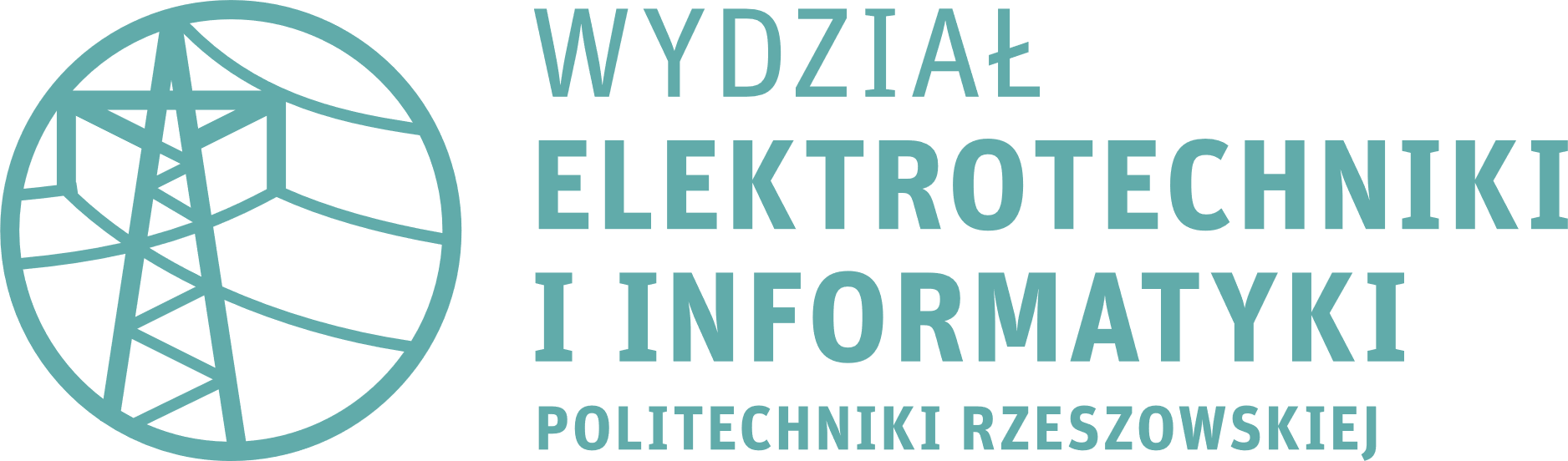 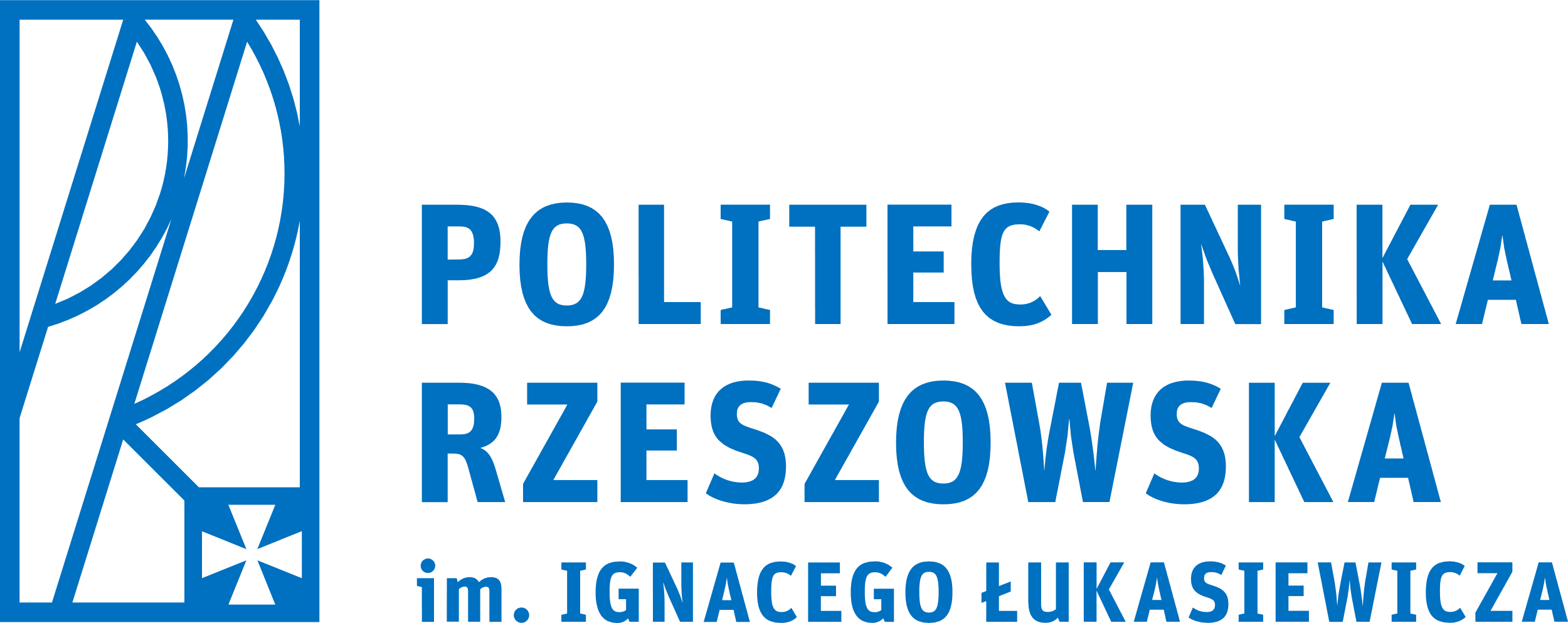 TYTUŁ PRACY
Autor: inż. Imię i Nazwisko
Kierunek studiów:
Promotor: dr hab. inż. Jan Kowalski, prof. PRz
Rok akademicki: 2022/2023
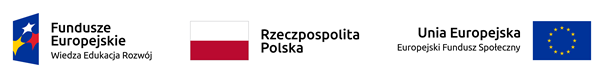 Projekt współfinansowany przez Unię Europejską ze środków Europejskiego Funduszu Społecznego w ramach Programu Operacyjnego Wiedza Edukacja Rozwój Umowa nr MEiN/2022/DIR/1980 na realizację projektu „Doskonałość dydaktyczna uczelni” oferta Uczelni nr W1